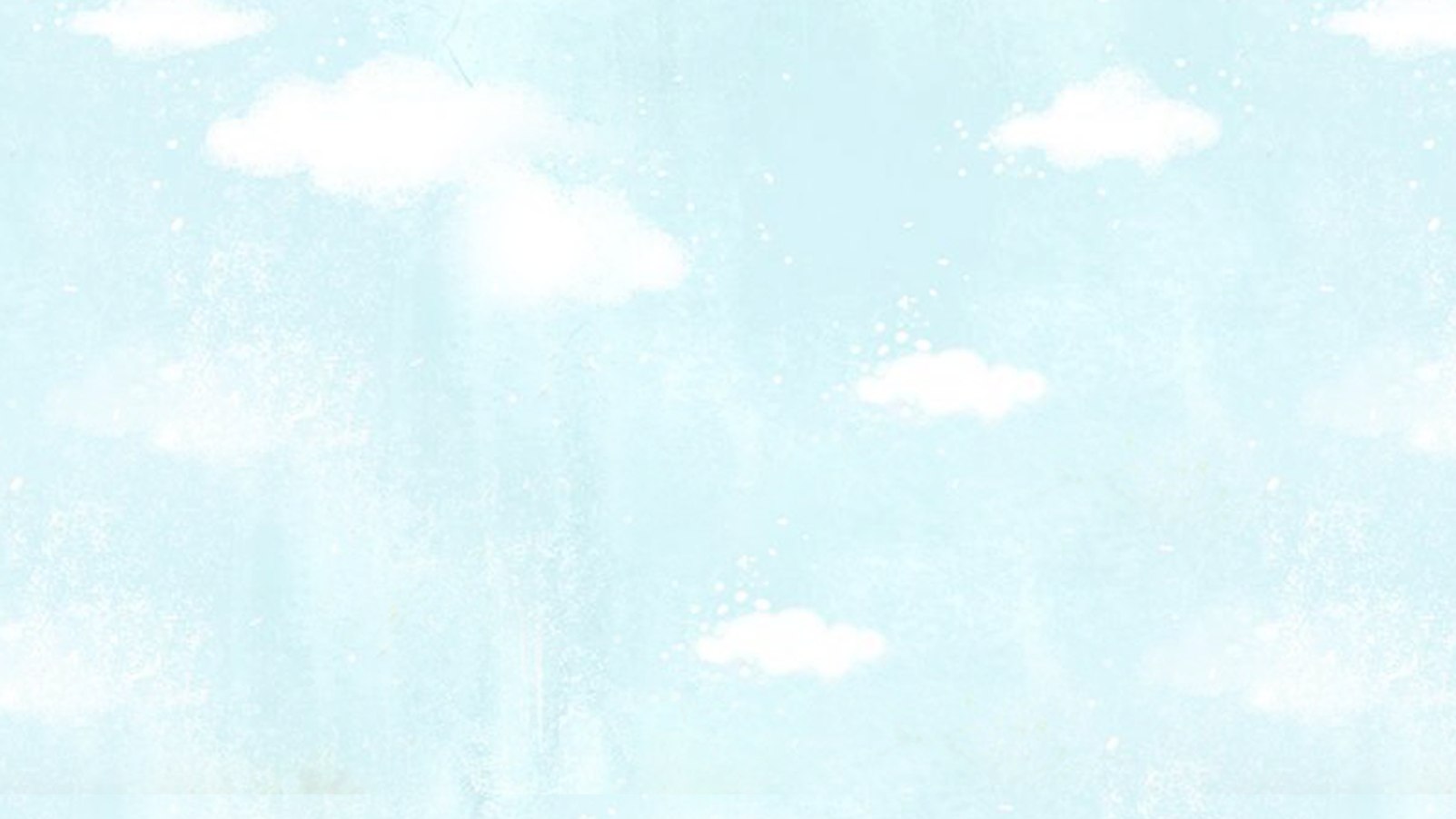 卡通教育培训
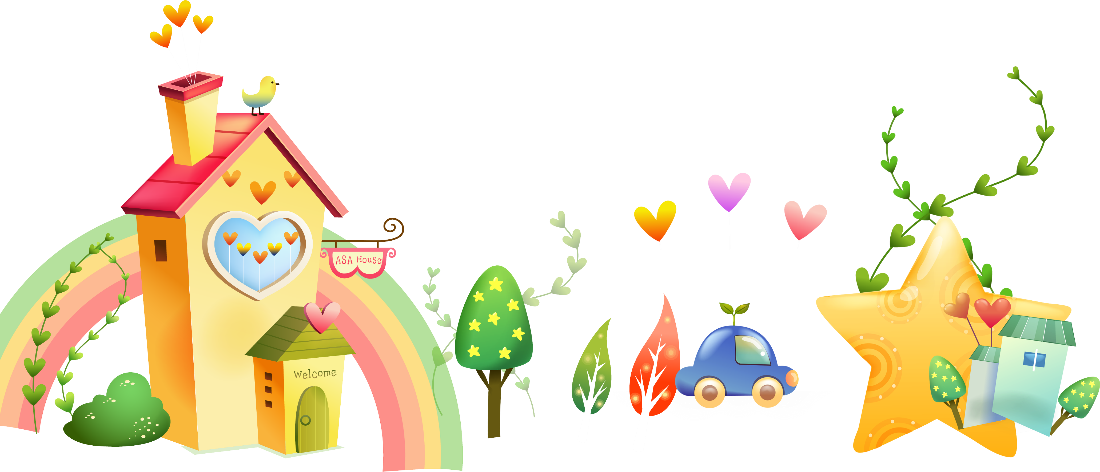 这里输入您的单位/部门名称
汇报人：xiazaii
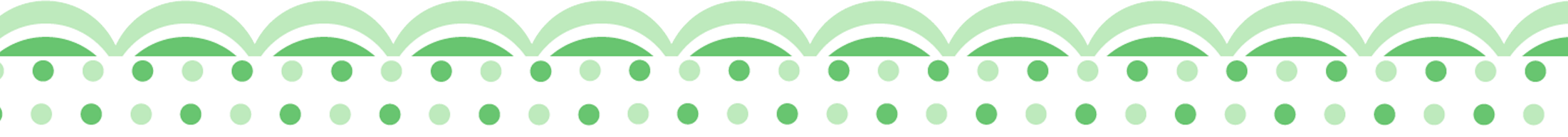 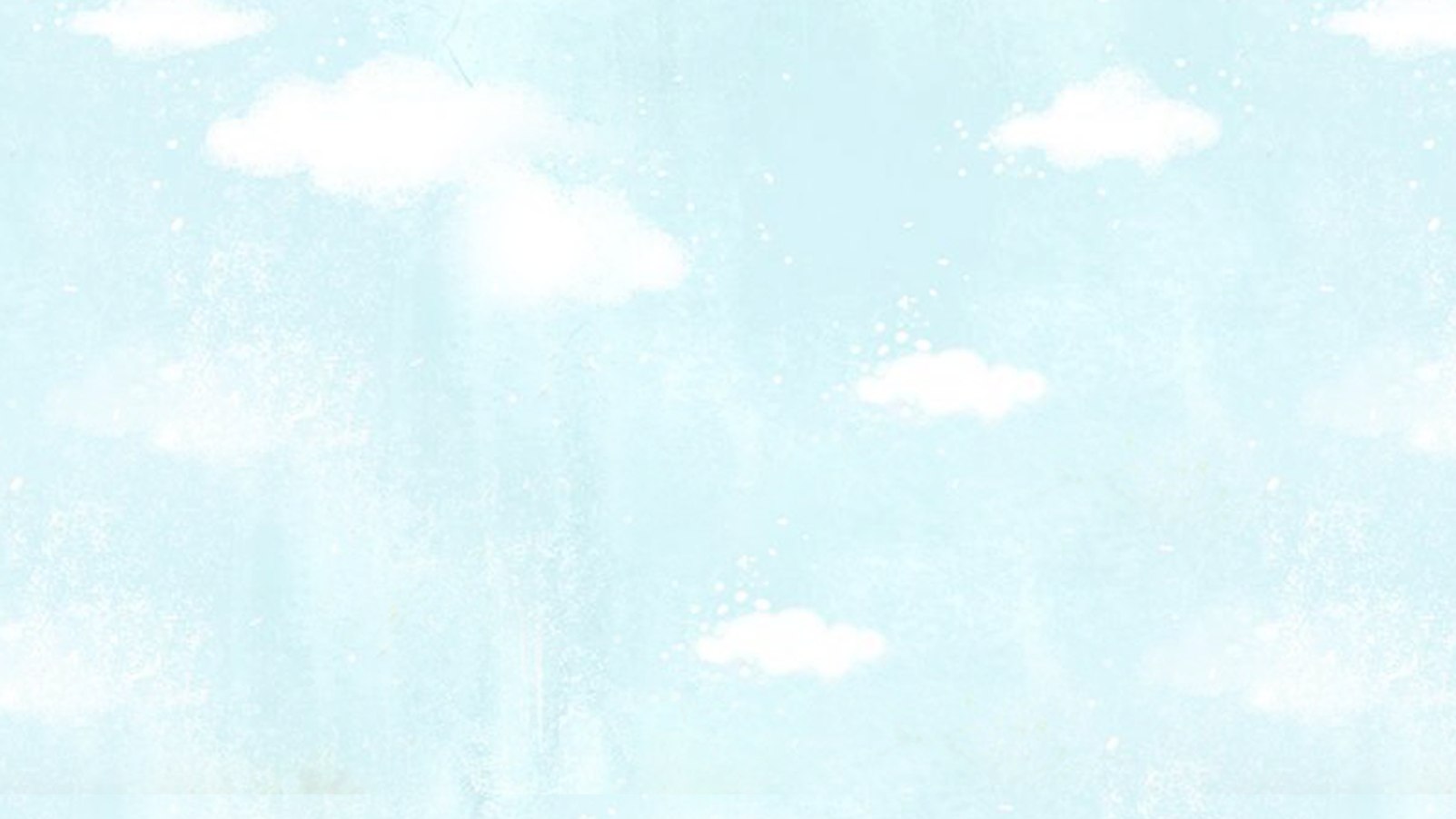 目录
 content
4
1
3
2
01
02
03
04
添加标题
添加标题
添加标题
添加标题
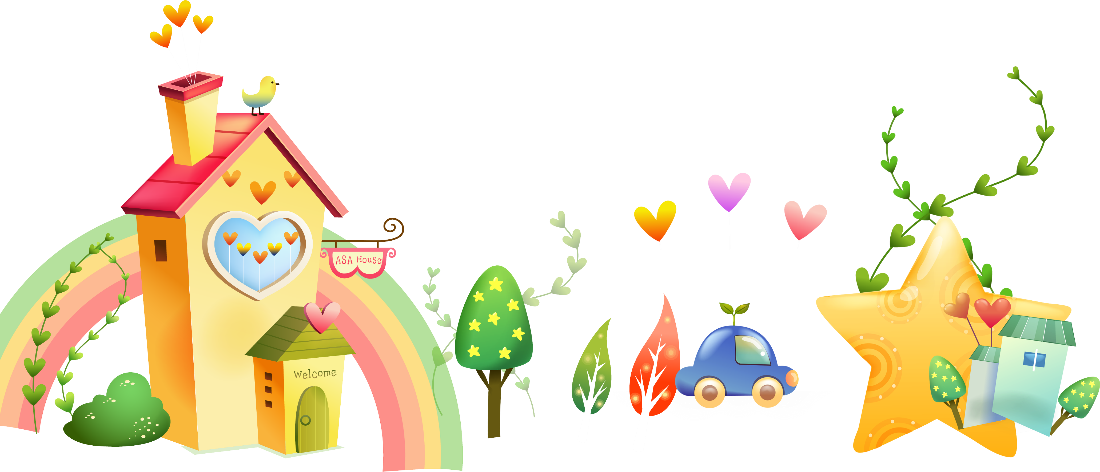 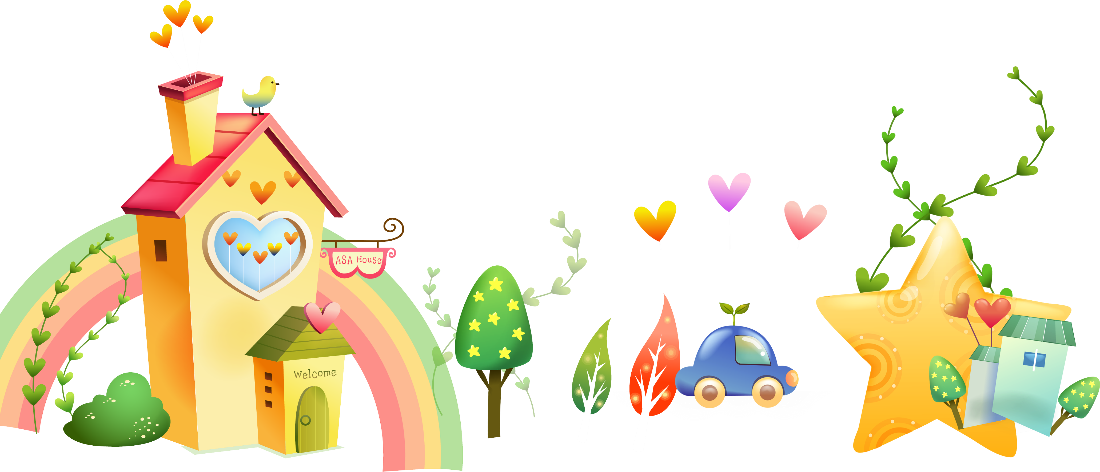 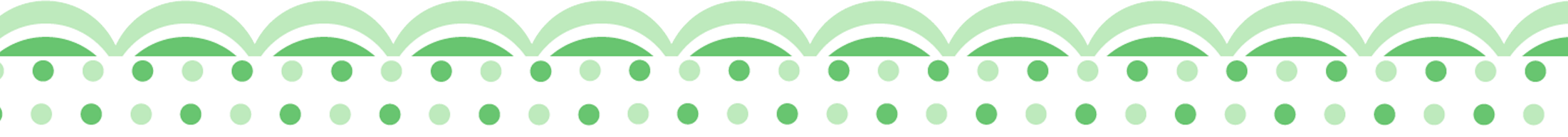 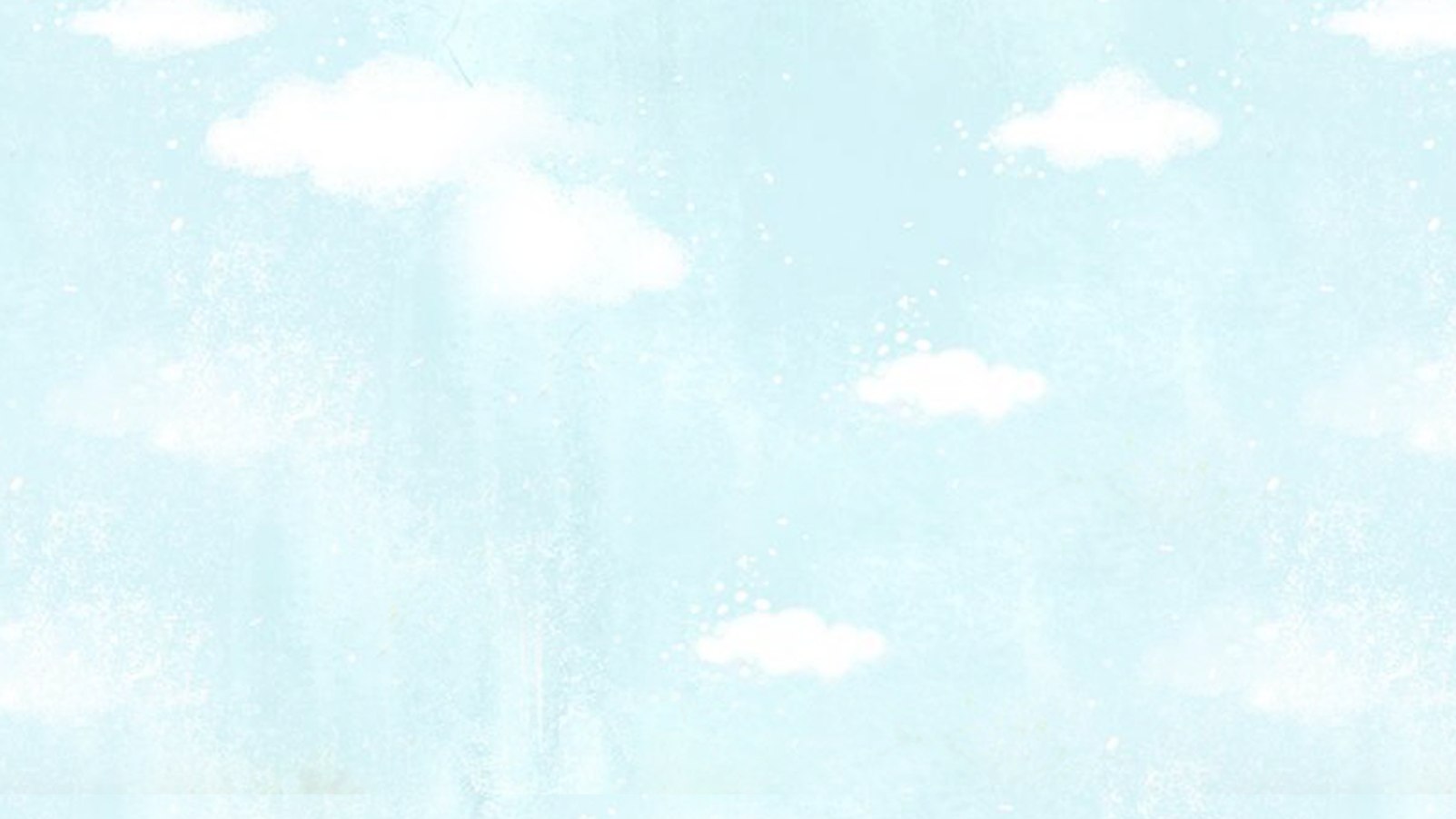 01
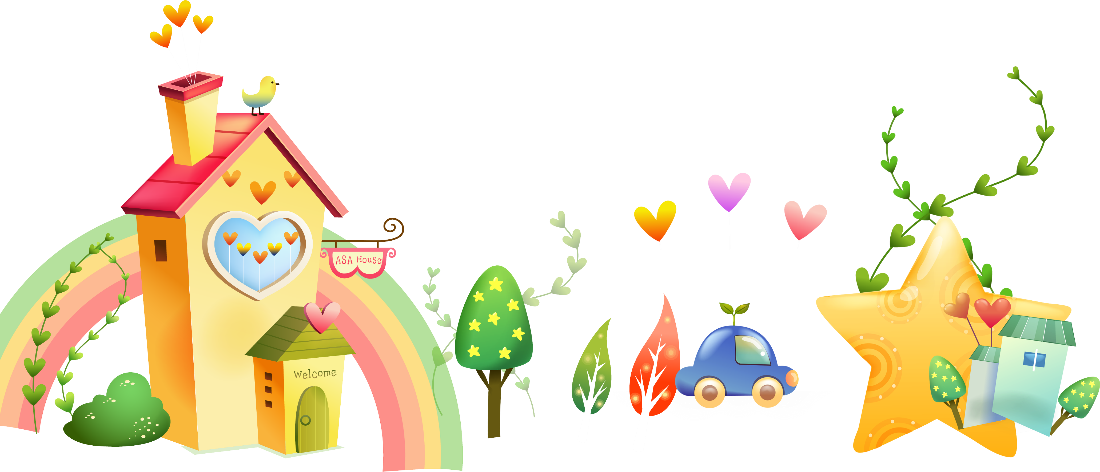 单击此处章节标题
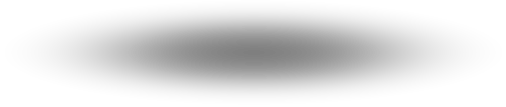 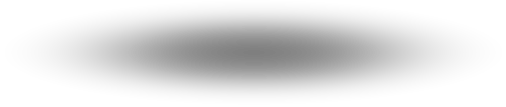 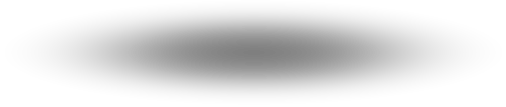 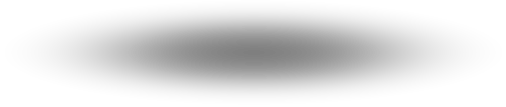 您的内容打在这里，或者通过复制您的文本后，在此框中选择粘贴，并选择只保留文字。文字尽量控制在200字以内。
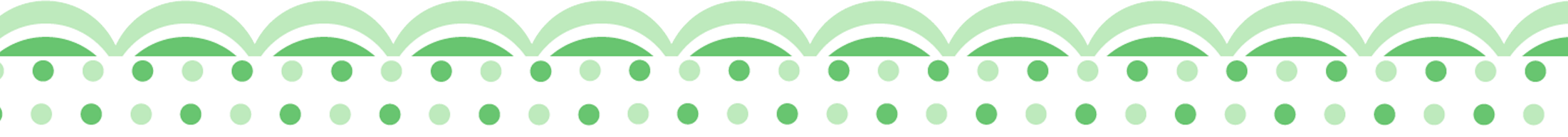 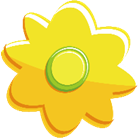 单击此处章节标题
单击此处添加文字
您的内容打在这里，
或者通过复制您的文
本后，在此框中选择
粘贴，并选择只保留
文字。文字尽量控制
在200字以内。
双击此处添加文字内容
双击此处添加文字内容
双击此处添加文字内容
双击此处添加文字内容
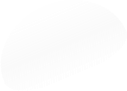 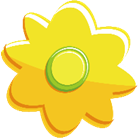 点击此处添加文本
点击此处添加文本
点击此处添加文本
点击此处添加文本
单击此处章节标题
点击此处添加文本
点击此处添加文本
点击此处添加文本
点击此处添加文本
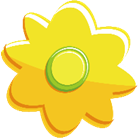 单击此处章节标题
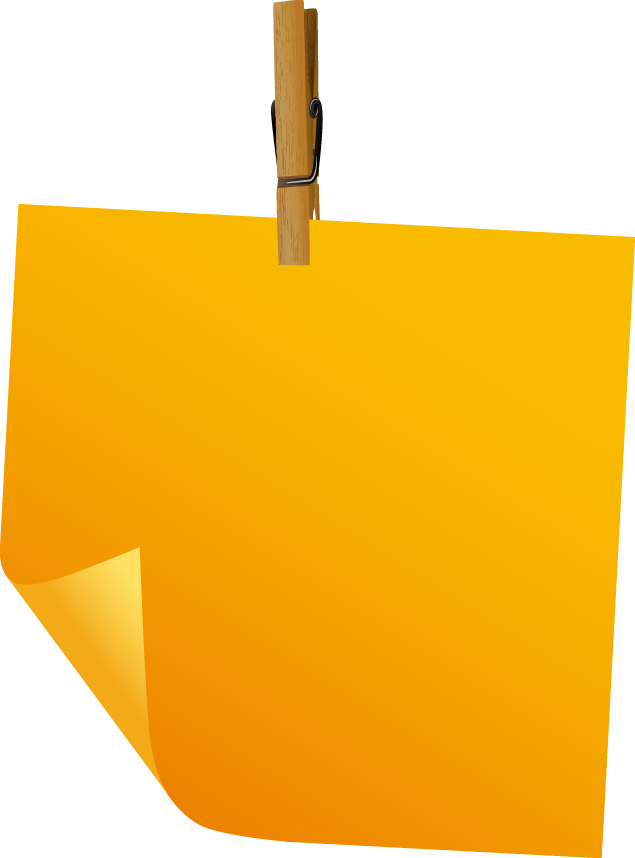 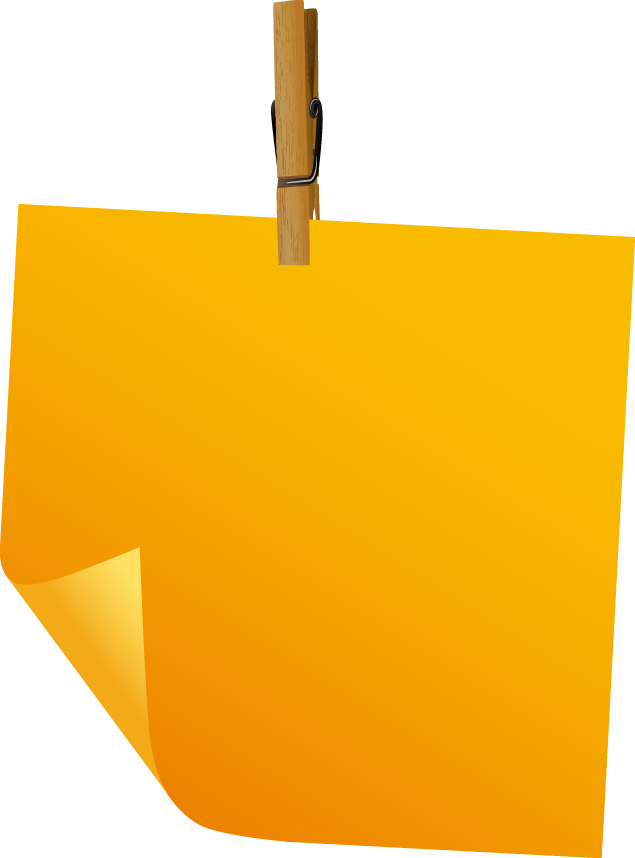 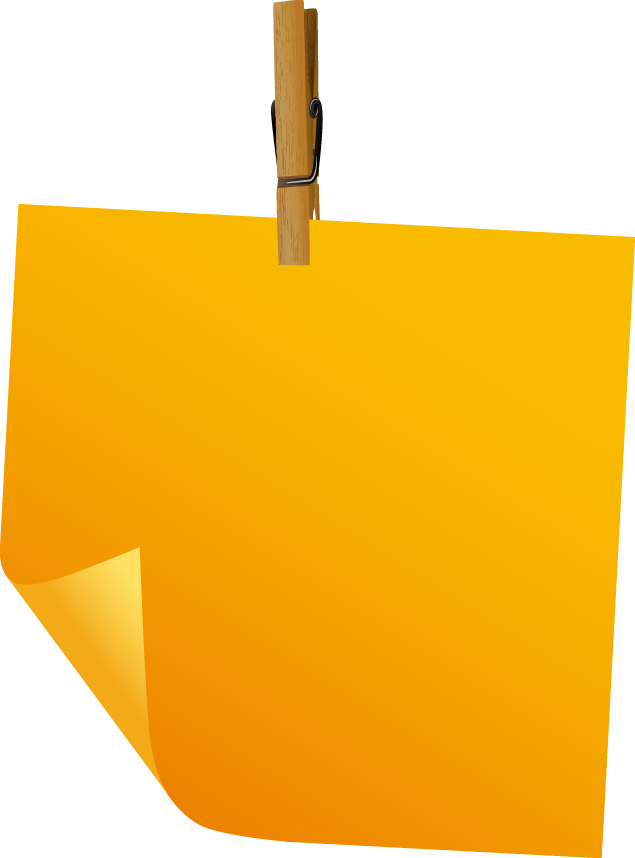 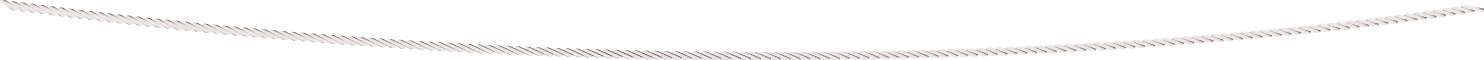 您的内容打在这里或者通过复制
您的内容打在这里或者通过复制
您的内容打在这里或者通过复制
您的内容打在这里或者通过复制
您的内容打在这里或者通过复制
您的内容打在这里或者通过复制
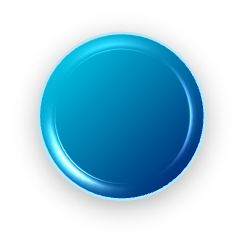 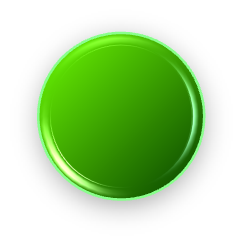 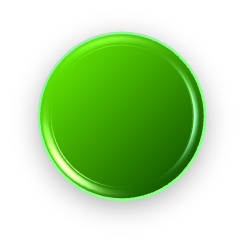 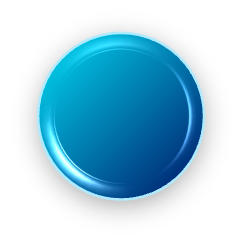 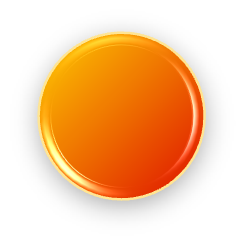 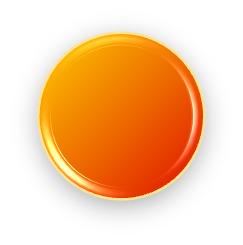 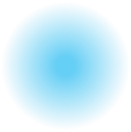 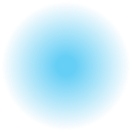 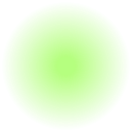 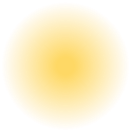 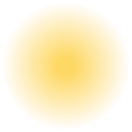 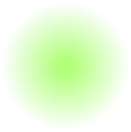 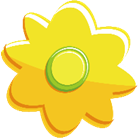 单击此处章节标题
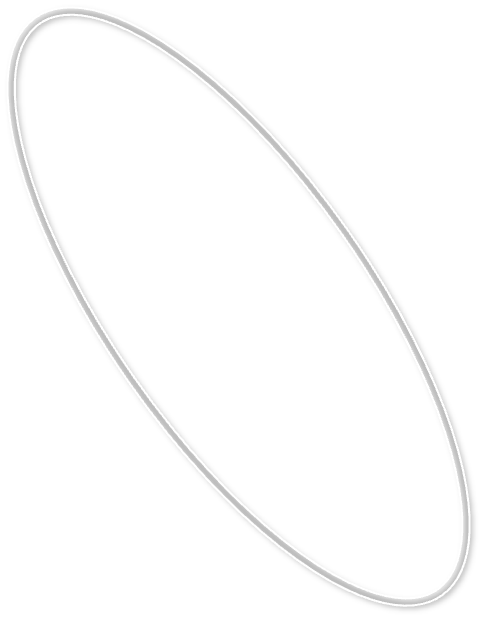 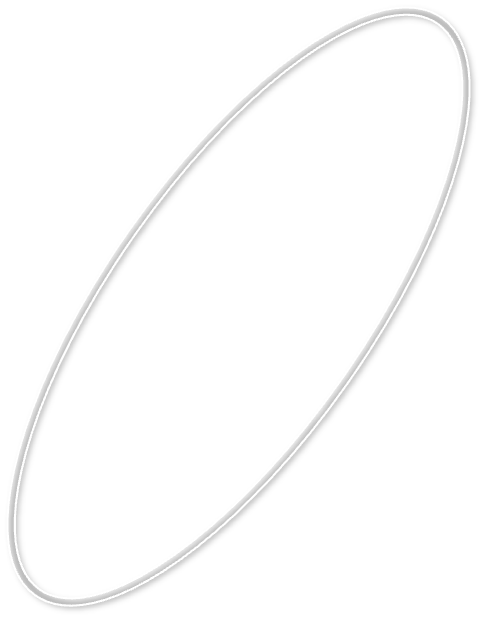 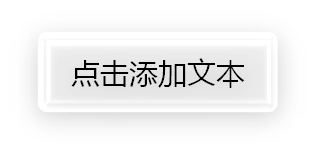 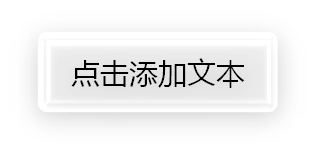 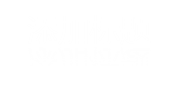 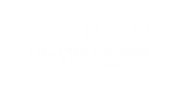 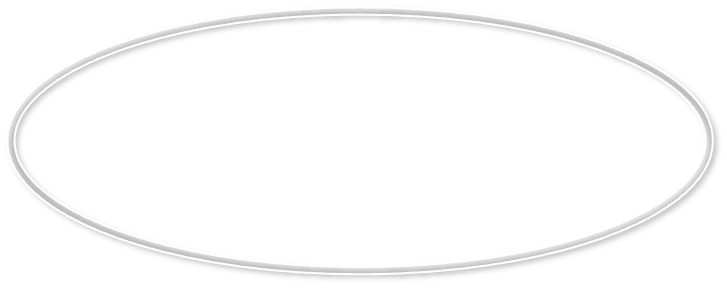 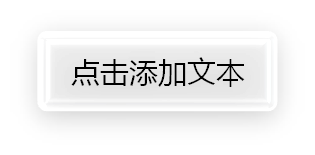 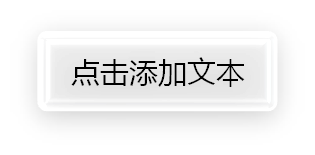 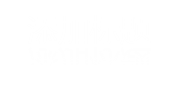 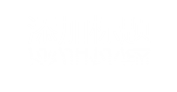 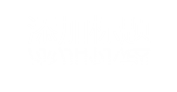 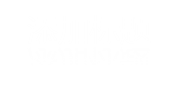 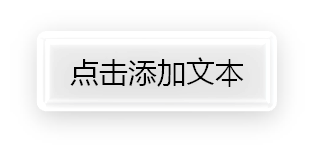 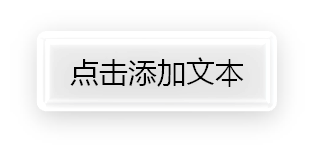 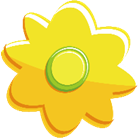 单击此处章节标题
80%
您的内容打在这里，
或者通过复制您的文
本后，在此框中选择
粘贴，并选择只保留
文字。文字尽量控制
在200字以内。
60%
您的内容打在这里，
或者通过复制您的文
本后，在此框中选择
粘贴，并选择只保留
文字。文字尽量控制
在200字以内。
40%
您的内容打在这里，
或者通过复制您的文
本后，在此框中选择
粘贴，并选择只保留
文字。文字尽量控制
在200字以内。
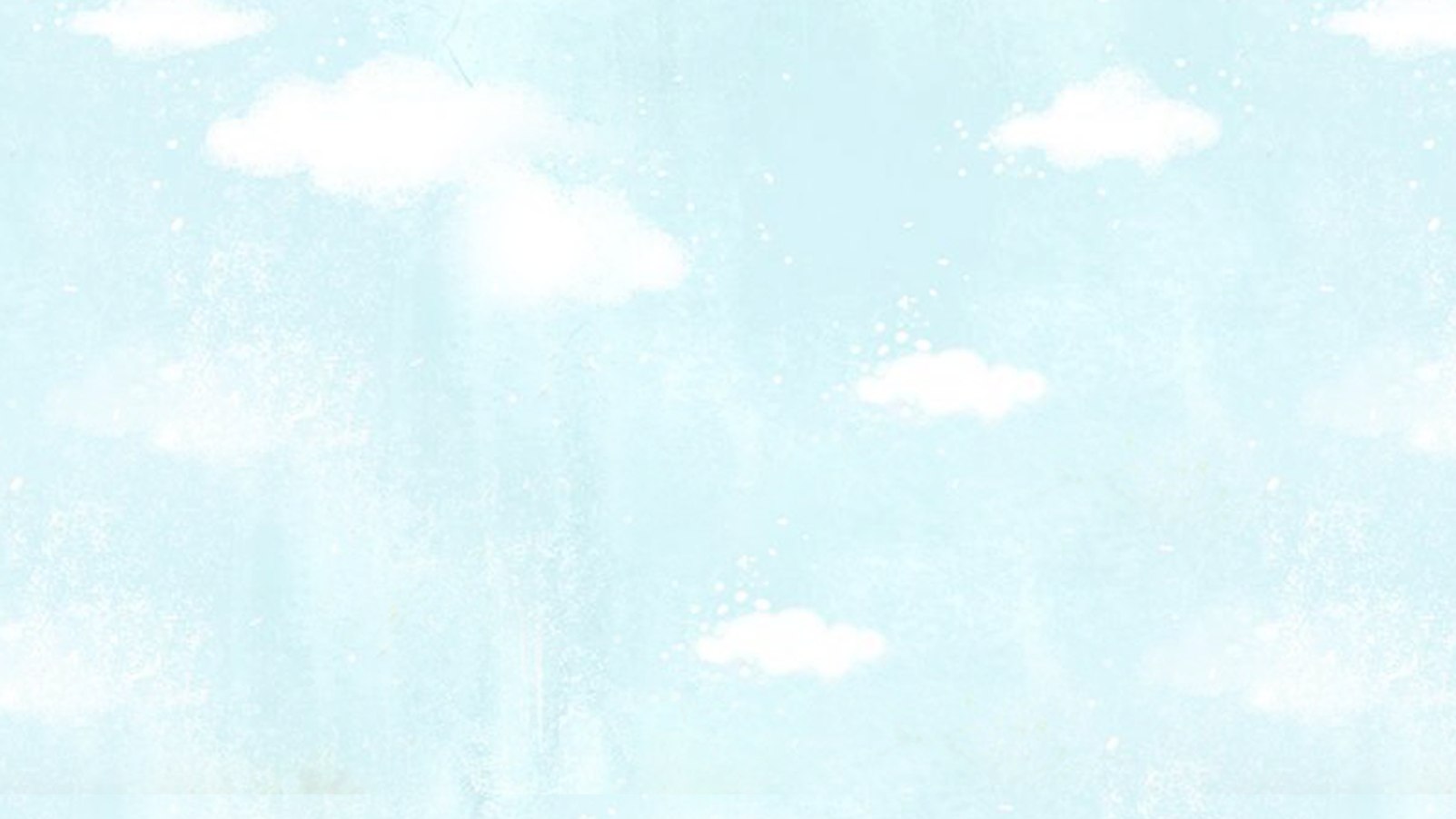 02
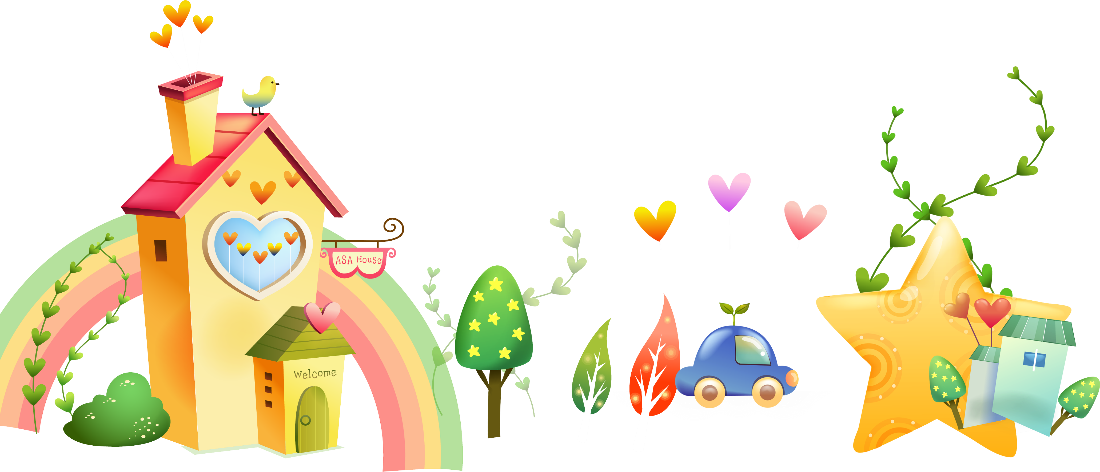 单击此处章节标题
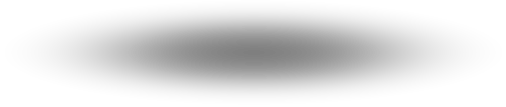 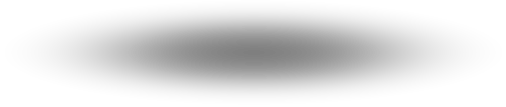 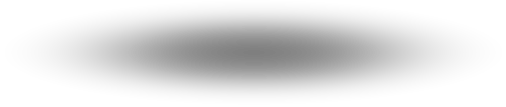 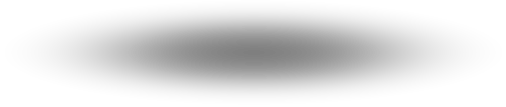 您的内容打在这里，或者通过复制您的文本后，在此框中选择粘贴，并选择只保留文字。文字尽量控制在200字以内。
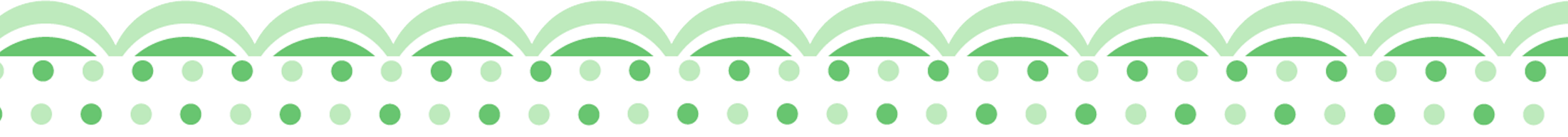 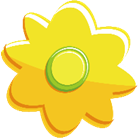 单击此处章节标题
点击添加文本    
点击添加文本
点击添加文本    
点击添加文本
点击添加文本    
点击添加文本
点击添加文本    
点击添加文本
点击添加文本    
点击添加文本
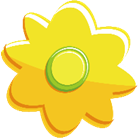 单击此处章节标题
此处添加内容
此处添加内容
点击添加内容文字点击添加内容文字
点击添加内容文字点击添加内容文字
点击添加内容文字点击添加内容文字
此处添加内容
点击添加内容文字点击添加内容文字
此处添加内容
此处添加内容
点击添加内容文字点击添加内容文字
点击添加内容文字点击添加内容文字
此处添加内容
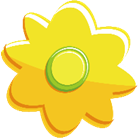 单击此处章节标题
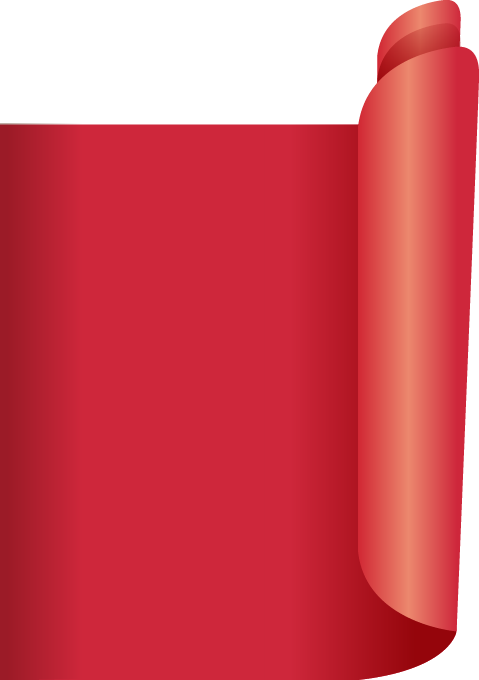 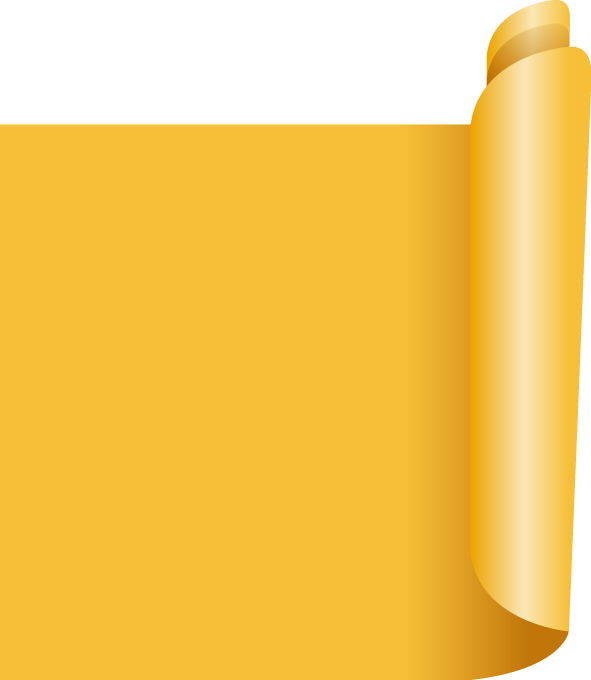 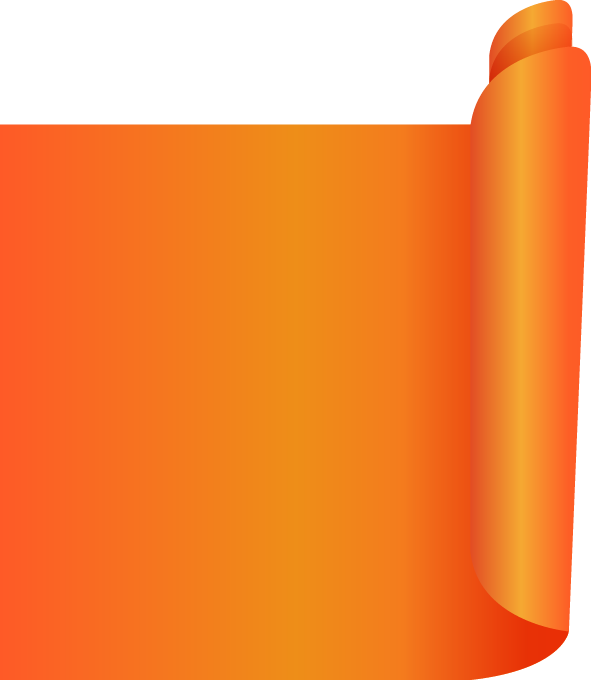 您的内容打在这里或者通过复制您的文本您的内容打在这里或者通过复制您的文本
您的内容打在这里或者通过复制您的文本您的内容打在这里或者通过复制您的文本
您的内容打在这里或者通过复制您的文本您的内容打在这里或者通过复制您的文本
A
B
C
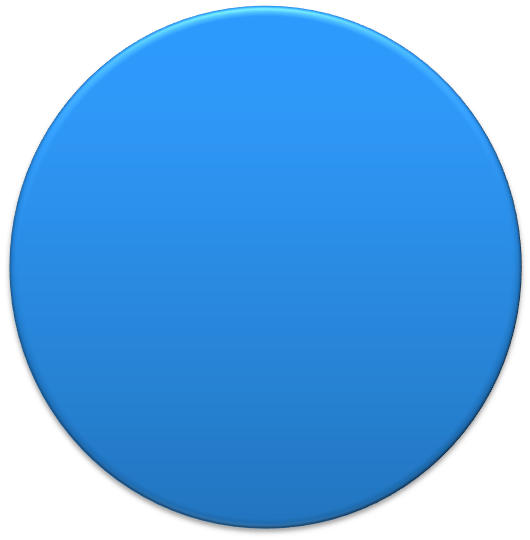 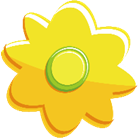 单击此处章节标题
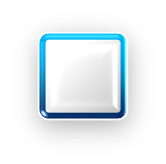 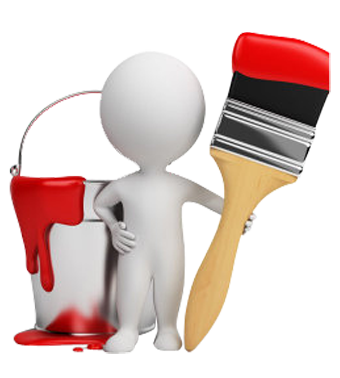 点击添加文本
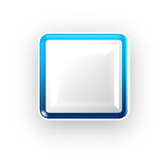 点击添加文本
添加文字说明
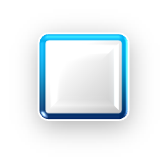 点击添加文本
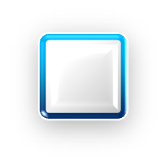 点击添加文本
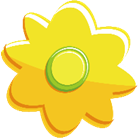 单击此处章节标题
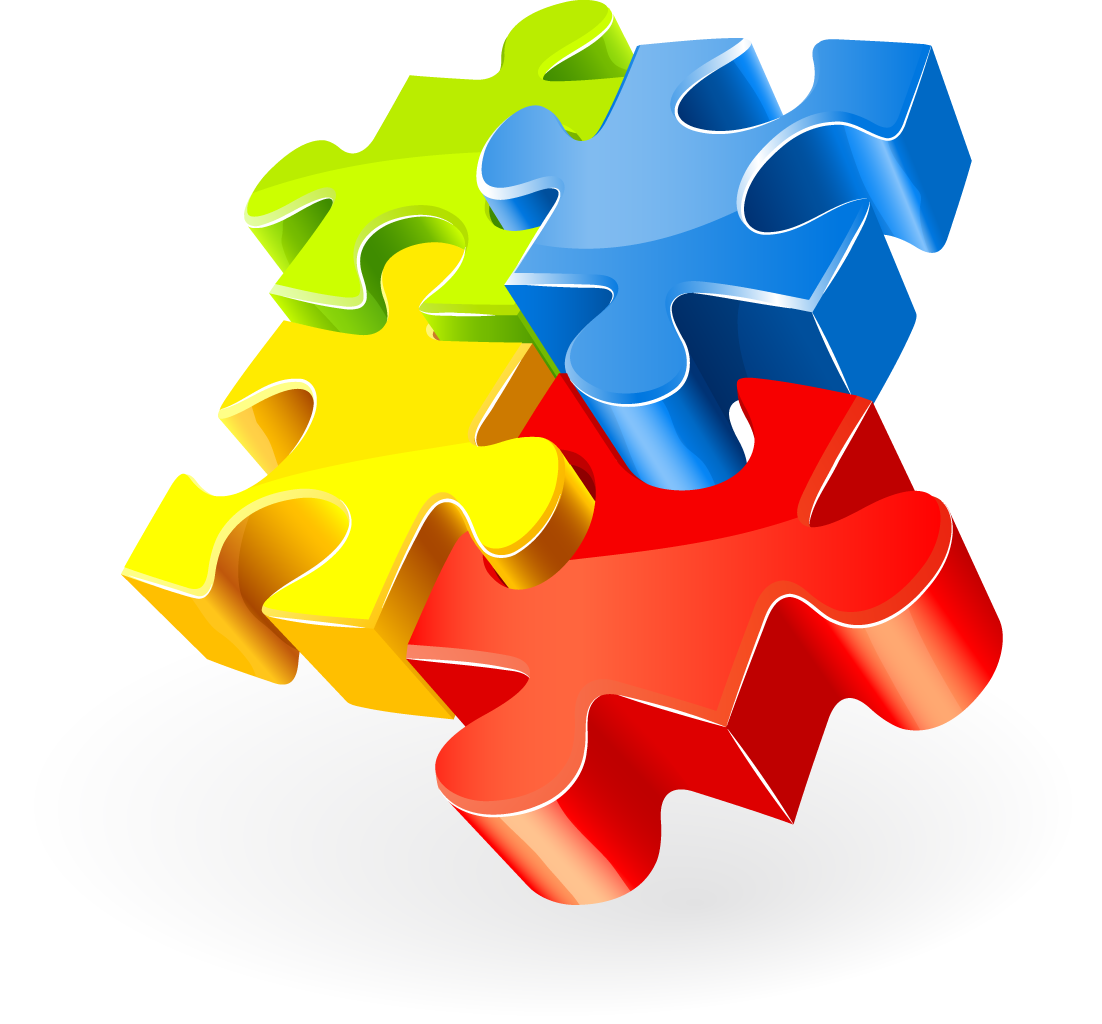 您的内容打在这里，或者通过复制您的文本后，在此框中选择粘贴.
您的内容打在这里，或者通过复制您的文本后，在此框中选择粘贴.
您的内容打在这里，或者通过复制您的文本后，在此框中选择粘贴.
您的内容打在这里，或者通过复制您的文本后，在此框中选择粘贴.
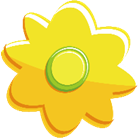 单击此处章节标题
1.
2.
3.
4.
单击此处添加标题
单击此处添加标题
单击此处添加标题
单击此处添加标题
单击添加文本
… …
单击添加文本
… …
单击添加文本
… …
单击添加文本
… …
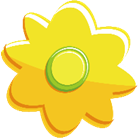 单击此处章节标题
您的内容打在这里，或者通过复制您的文本后，在此框中选择粘贴.
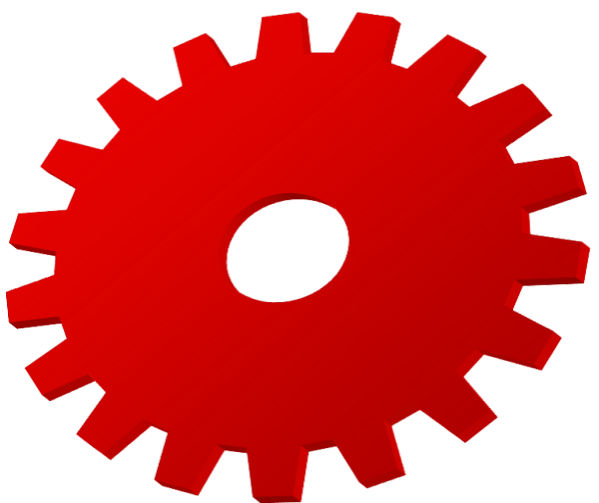 您的内容打在这里，或者通过复制您的文本后，在此框中选择粘贴.
您的内容打在这里，或者通过复制您的文本后，在此框中选择粘贴.
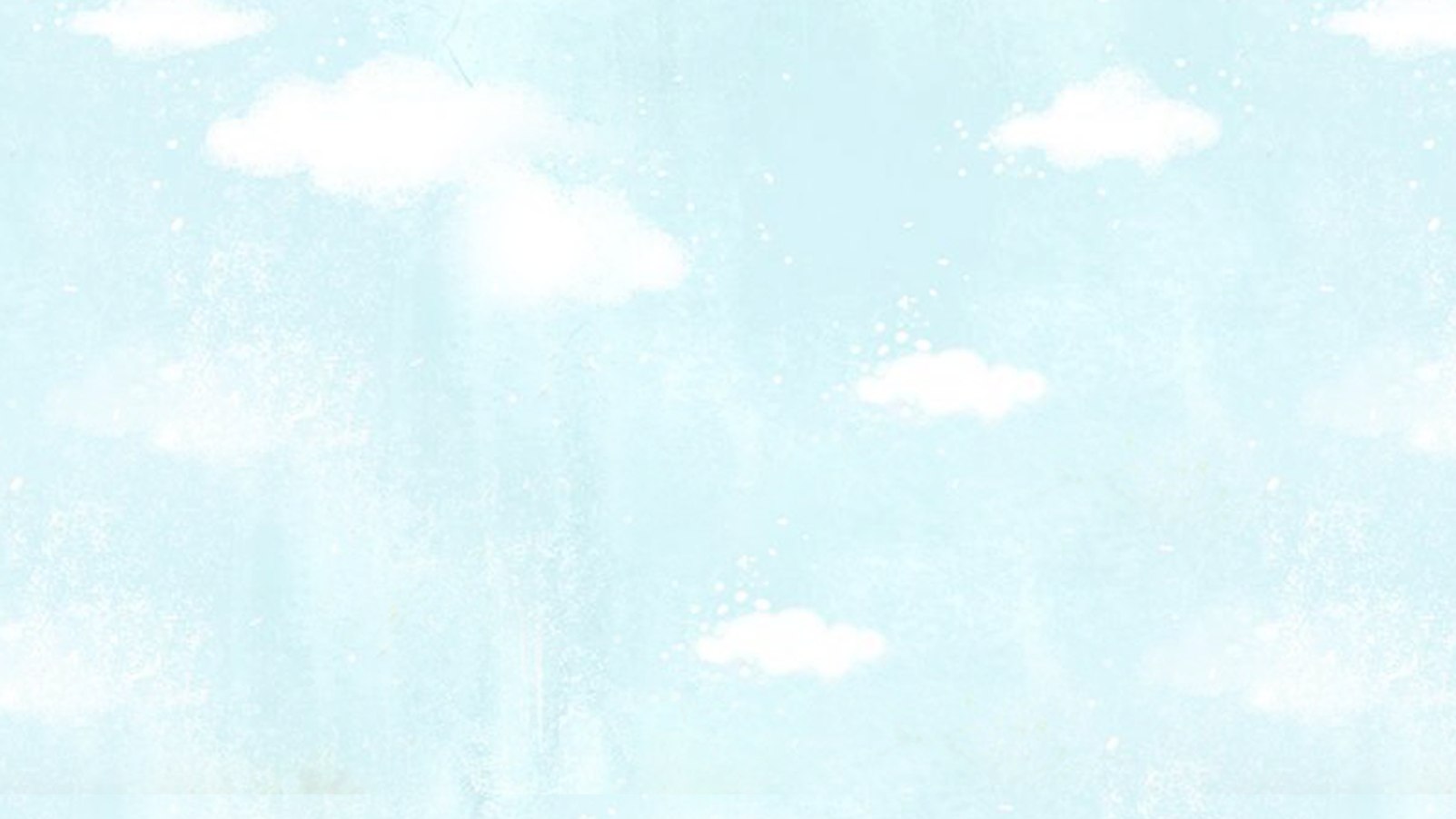 03
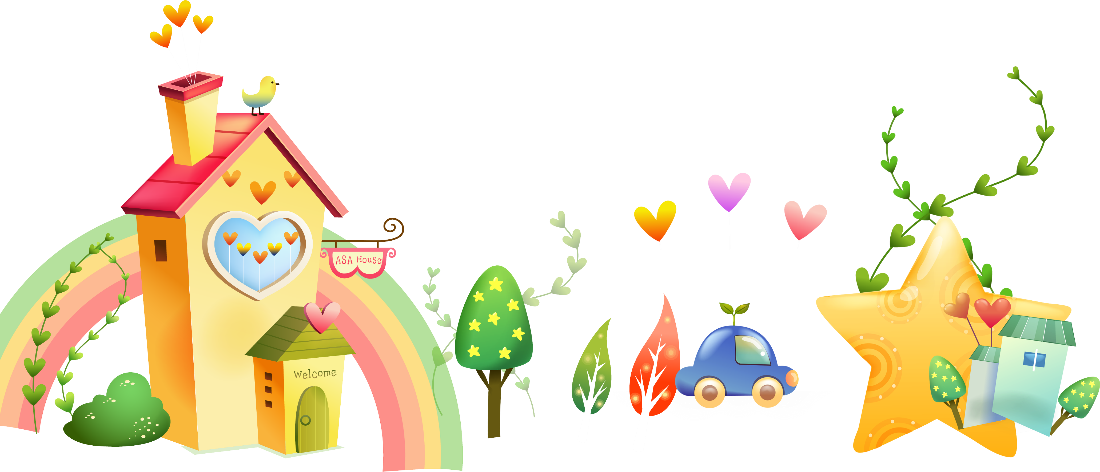 单击此处章节标题
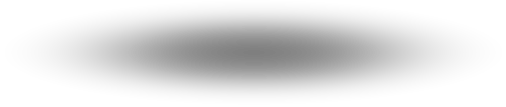 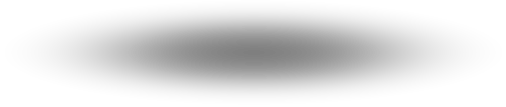 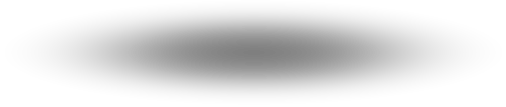 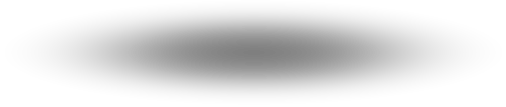 您的内容打在这里，或者通过复制您的文本后，在此框中选择粘贴，并选择只保留文字。文字尽量控制在200字以内。
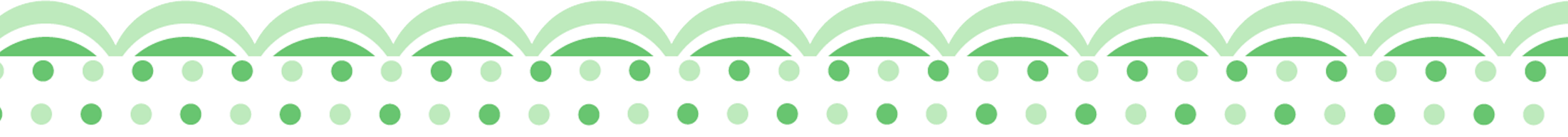 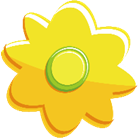 单击此处章节标题
单击此处输入标题
单击此处输入文字单击此处输入文字
单击此处输入文字单击此处输入文字
单击此处输入标题
单击此处输入文字单击此处输入文字
单击此处输入文字单击此处输入文字
单击此处输入标题
单击此处输入文字单击此处输入文字
单击此处输入文字单击此处输入文字
单击此处输入标题
单击此处输入文字单击此处输入文字
单击此处输入文字单击此处输入文字
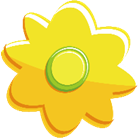 单击此处章节标题
W
O
点击添加文本    
点击添加文本
点击添加文本    
点击添加文本
点击添加文本    
点击添加文本
点击添加文本    
点击添加文本
点击添加文本    
点击添加文本
点击添加文本    
点击添加文本
点击添加文本    
点击添加文本
点击添加文本    
点击添加文本
S
T
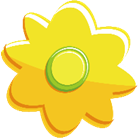 单击此处章节标题
分标题一
分标题二
分标题三
分标题四
点击添加文本
点击添加文本
点击添加文本
点击添加文本
点击添加文本
点击添加文本
点击添加文本
点击添加文本
点击添加文本
点击添加文本
点击添加文本
点击添加文本
点击添加文本
点击添加文本
点击添加文本
点击添加文本
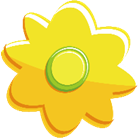 单击此处章节标题
1
2
您的内容打在这里，在此框中选择粘贴，并选择只保留文字。
您的内容打在这里，在此框中选择粘贴，并选择只保留文字。
3
4
5
您的内容打在这里，在此框中选择粘贴，并选择只保留文字。
您的内容打在这里，在此框中选择粘贴，并选择只保留文字。
您的内容打在这里，在此框中选择粘贴，并选择只保留文字。
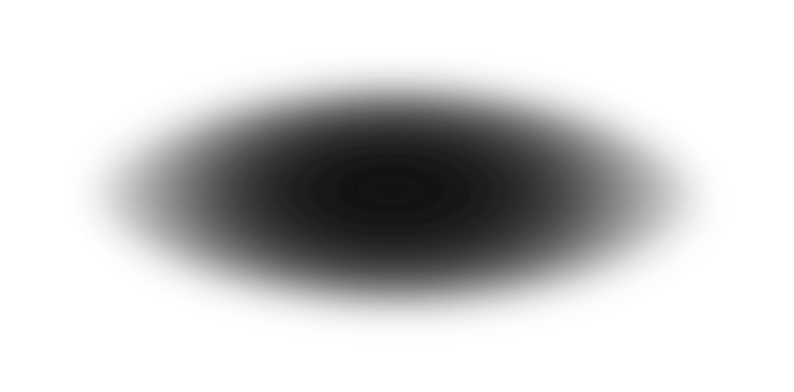 点击添加文本
点击添加文本
点击添加文本
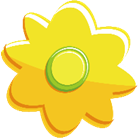 单击此处章节标题
点击添加文本
点击添加文本    
点击添加文本
点击添加文本
点击添加文本    
点击添加文本
点击添加文本
点击添加文本    
点击添加文本